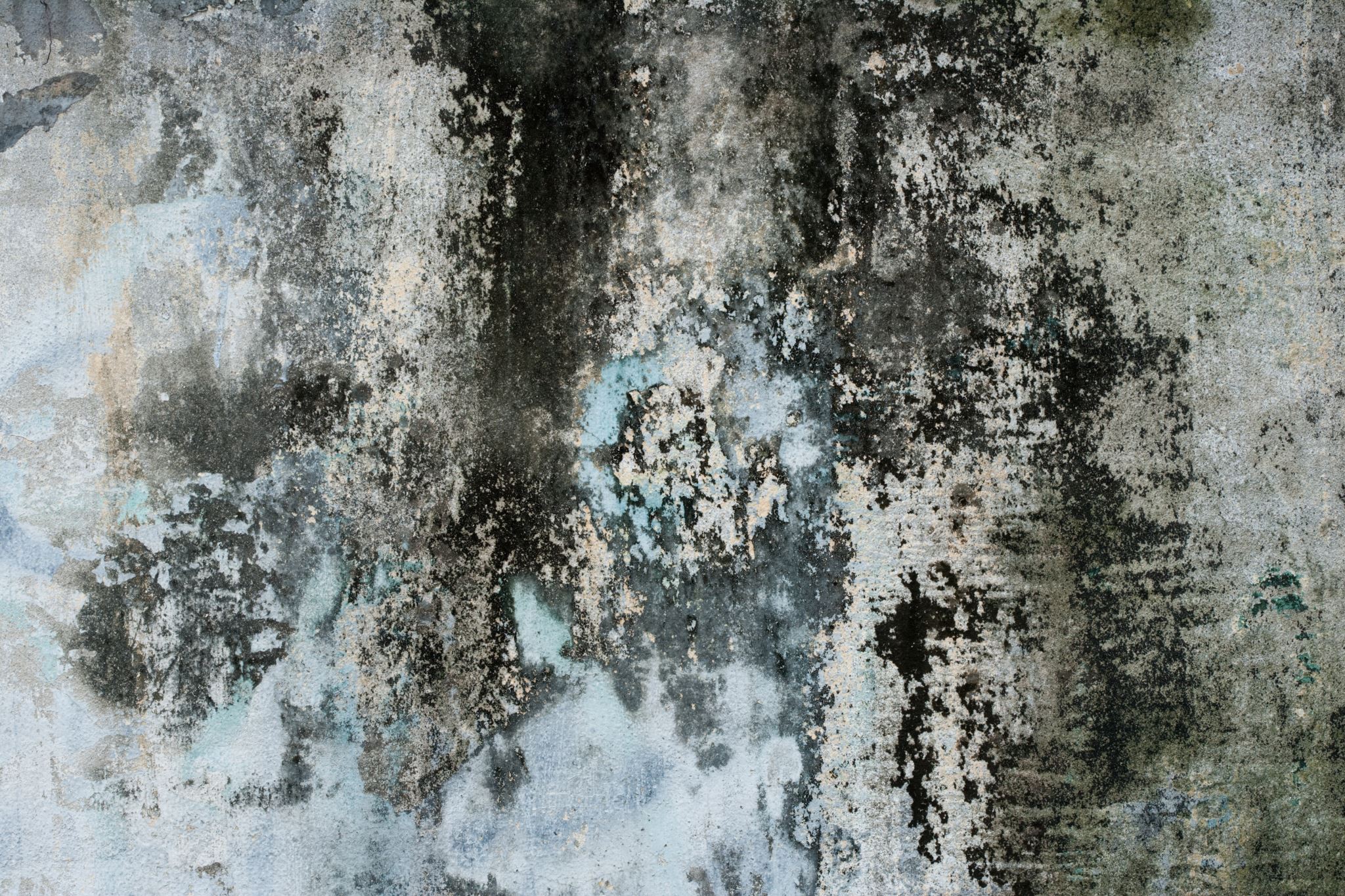 Erosion, Blurring and Border on images
Python OpenCV | cv2.erode() method
Python | Image blurring using OpenCV
Image Blurring refers to making the image less clear or distinct. It is done with the help of various low pass filter kernels.
Advantages of blurring
It helps in Noise removal. As noise is considered as high pass signal so by the application of low pass filter kernel we restrict noise.
It helps in smoothing the image.
Low intensity edges are removed.
It helps in hiding the details when necessary. For e.g. in many cases police deliberately want to hide the face of the victim, in such cases blurring is required.
Important types of blurring
Gaussian Blurring
Median Blur
Bilateral Blur
cv2.copyMakeBorder() method
cv2.copyMakeBorder() method is used to create a border around the image like a photo frame.